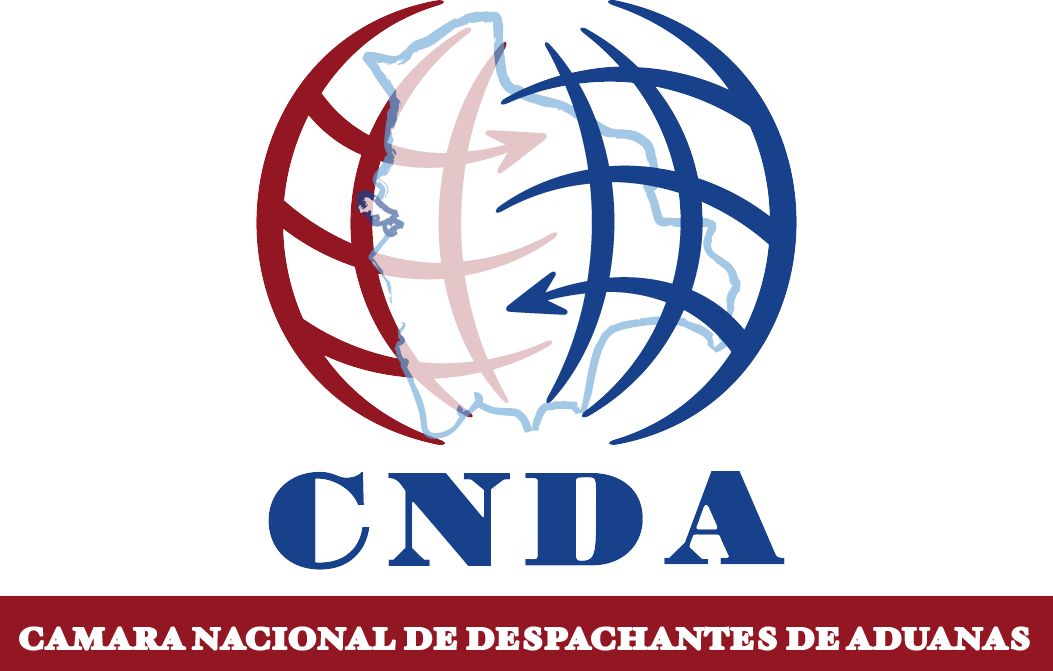 ASAMBLEA GENERAL ASAPRA
OPERADOR ECONOMICO AUTORIZADO
Juan Carlos Vilaseca Gonzáles
Lima, Perú - 2010
INTRODUCCION
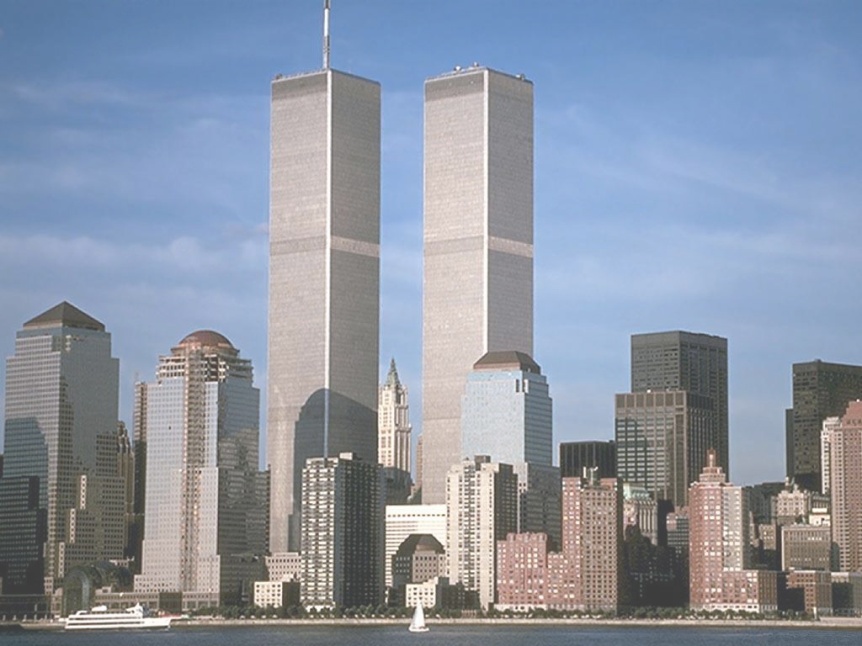 2
ANTECEDENTES
3
ANTECEDENTES
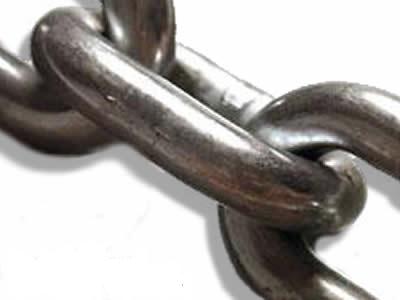 4
ELEMENTOS DEL MARCO SAFE
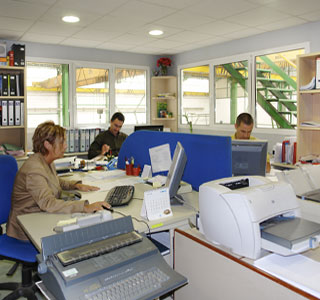 5
PILARES QUE SUSTENTAN AL OEA
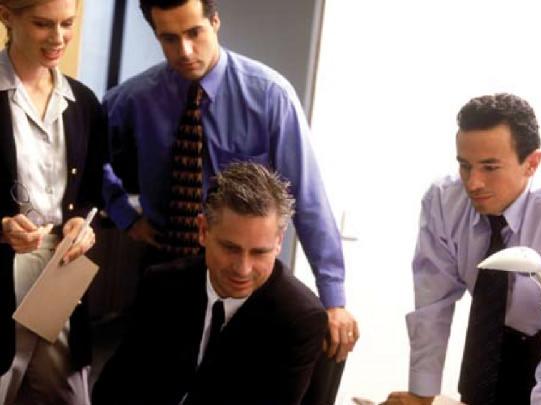 6
PILARES QUE SUSTENTAN AL OEA
NORMAS COMUNES
OPTIMIZAR SEGURIDAD Y FACILITACION
TRANSMISION PREVIA DE INFORMACION
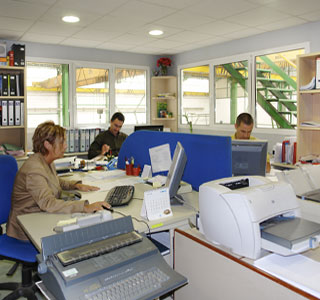 7
PILARES QUE SUSTENTAN AL OEA
ASOCIACIÓN CON EL SECTOR PRIVADO
SEGURIDAD 
Y
FIABILIDAD
VENTAJAS Y BENEFICIOS
 CONCRETAS
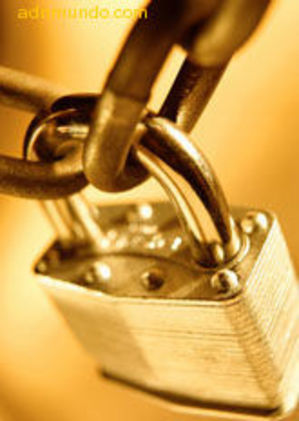 8
OPERADOR ECONÓMICO AUTORIZADO
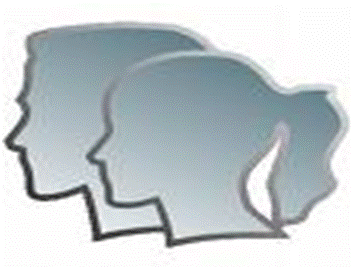 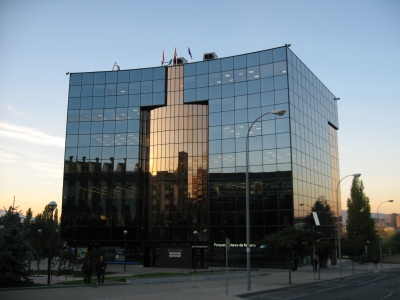 9
¿QUIÉNES PUEDEN OBTENERCERTIFICACIÓN DE OEA?
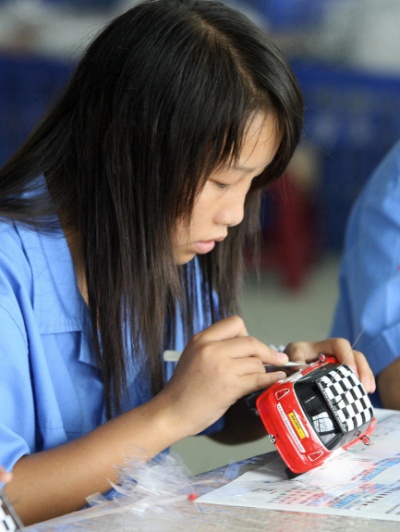 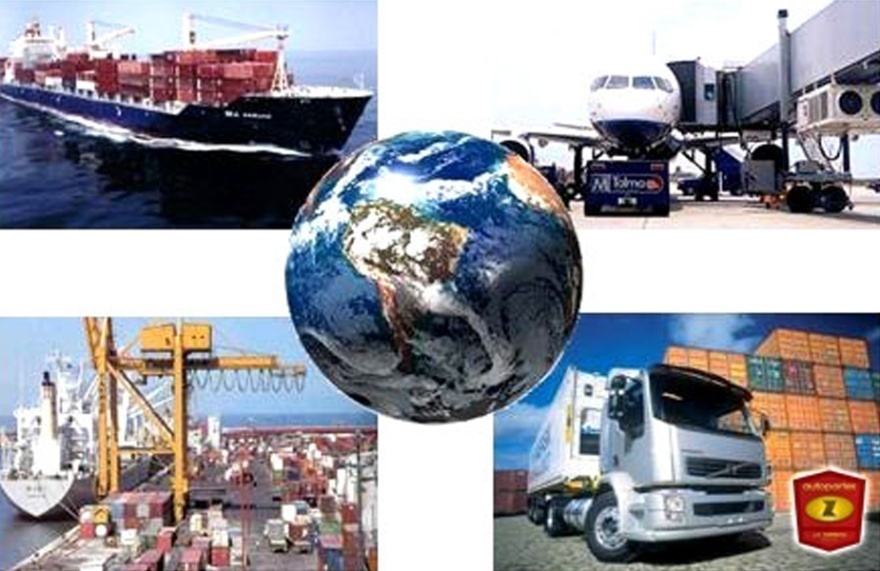 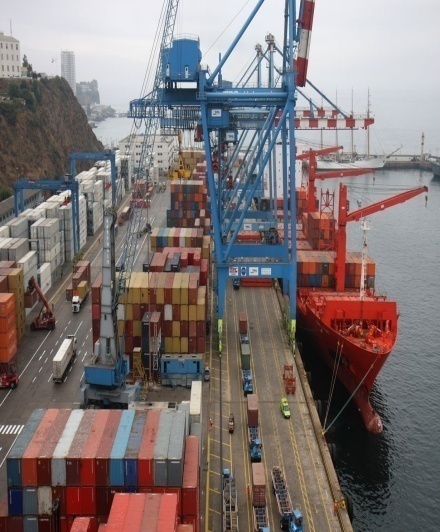 10
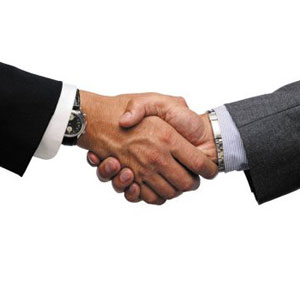 11
CERTIFICADOS OEA EN LA UNIÓN EUROPEA
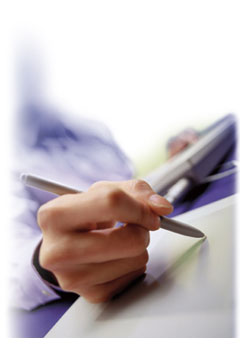 12
REQUISITOS DEL OEA EN LA UE
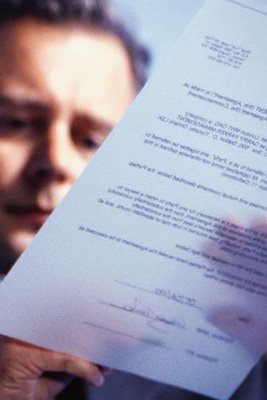 13
VENTAJAS EN LA UNIÓN EUROPEA
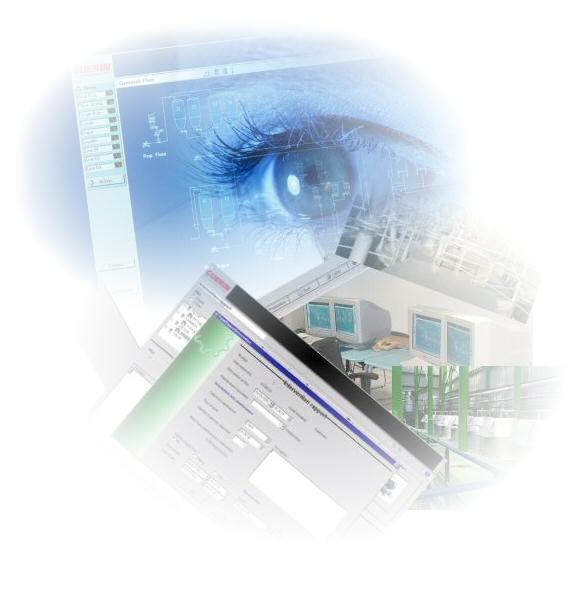 14
EL OEA EN ESTADOS UNIDOS
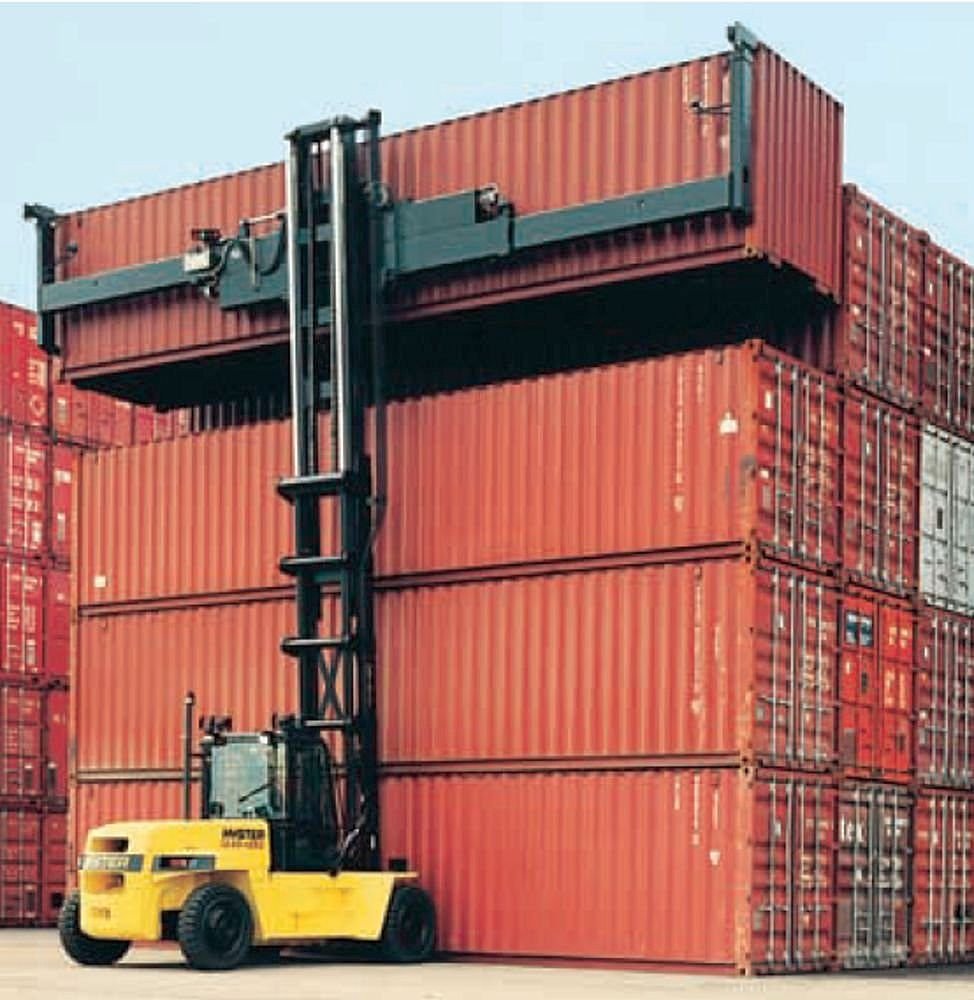 15
Programas OEA funcionando
16
FUENTE: Presentación Sergio Mujica, Congreso OEA – Guatemala 2010
Programas Piloto OEA y próximos a entrar en funcionamiento
17
FUENTE: Presentación Sergio Mujica, Congreso OEA – Guatemala 2010
PROGRAMA SEA EN BOLIVIA
EL OEA EN BOLIVIA
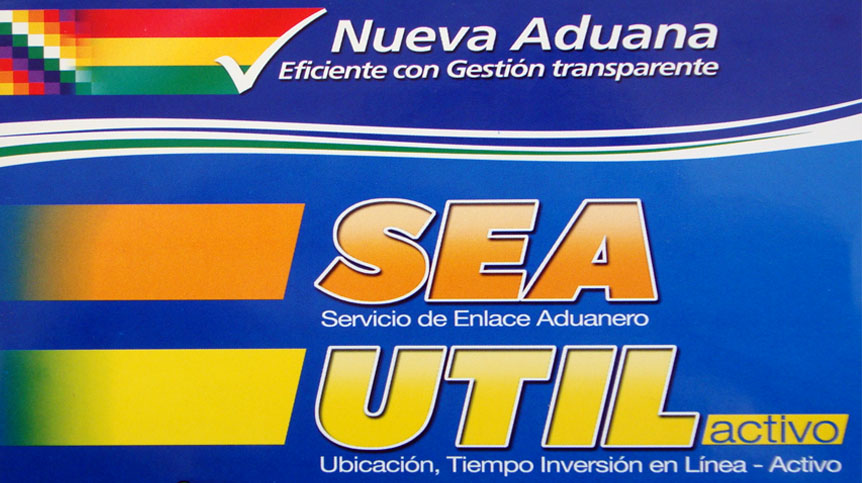 18
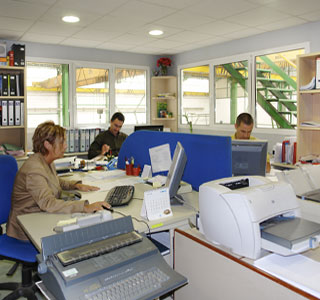 CERTIFICADO OBTENIDO POR CUALQUIER AGENTE ECONOMICO, PREVIO EL CUMPLIMIENTO DE REQUISITOS
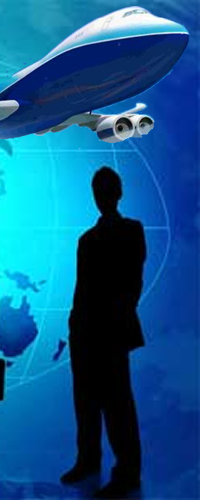 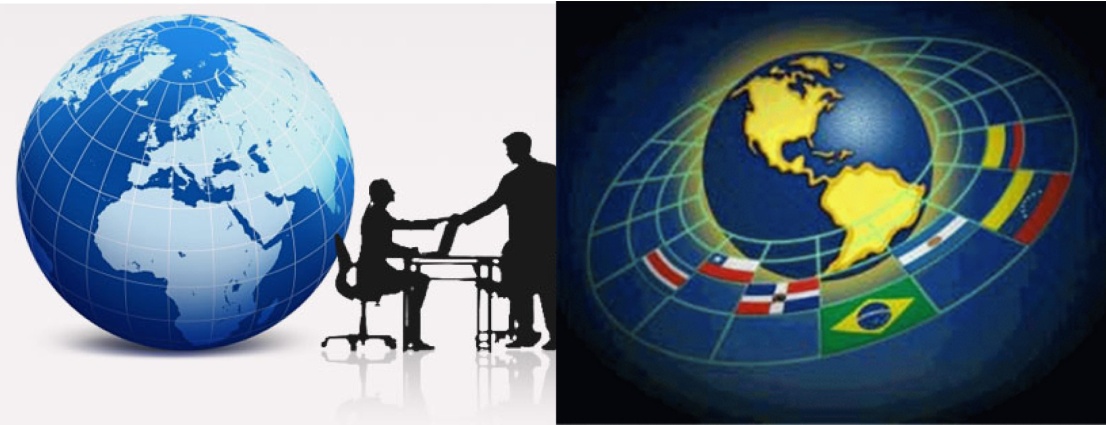 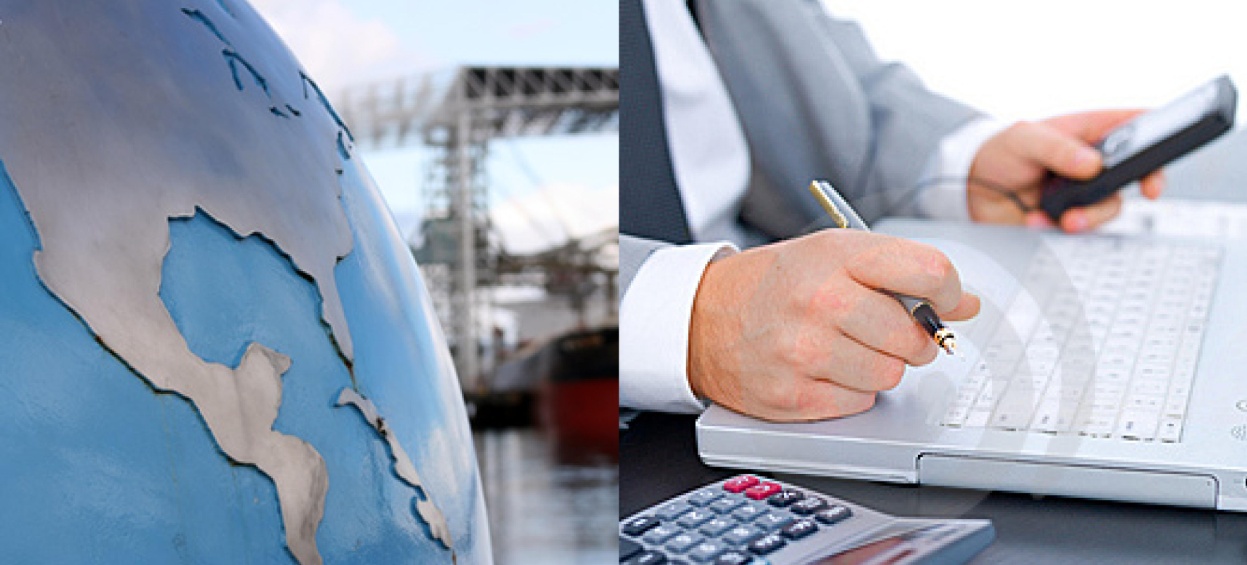 19
REQUISITOS PARA SER DESPACHANTE DE ADUANA
20
OBLIGACIONES Y RESPONSABILIDADES DELDESPACHANTE DE ADUANA
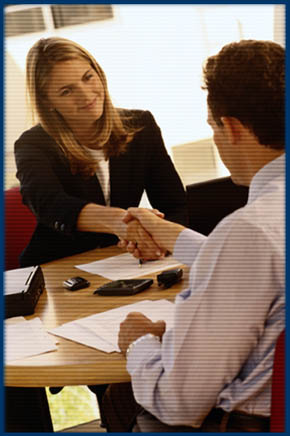 21
OBLIGACIONES Y RESPONSABILIDADES DELDESPACHANTE DE ADUANA
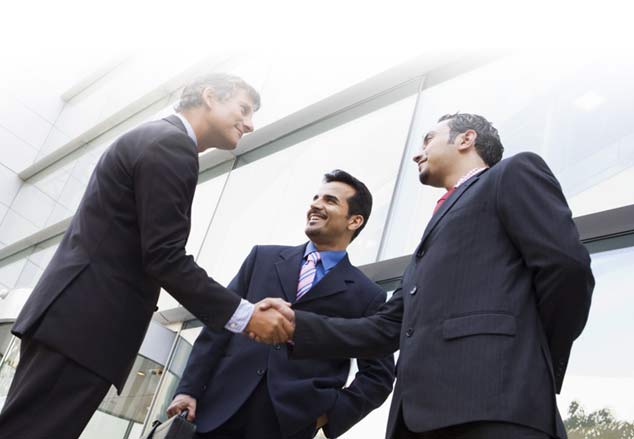 22
OBLIGACIONES Y RESPONSABILIDADES DEL DESPACHANTE DE ADUANA
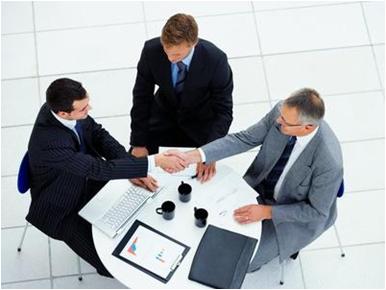 23
RESPONSABILIDAD SOLIDARIA E INDIVISIBLE
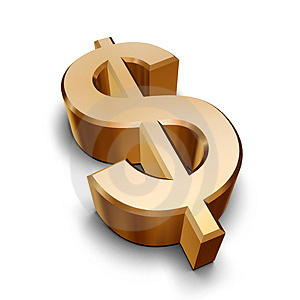 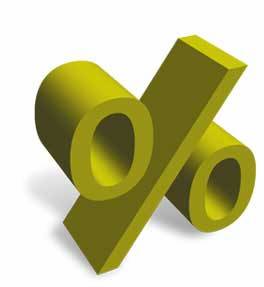 24
DESPACHANTE DE ADUANA SOCIO CONFIABLE Y ESTRATEGICO PARA LAS ADUANAS
25
CONCLUSIONES
26
CONCLUSIONES
27
CONCLUSIONES
28
CONCLUSIONES
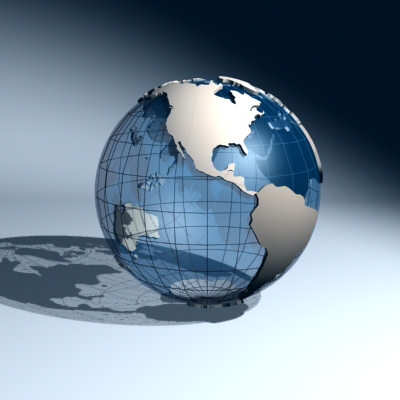 29
GRACIAS POR SU ATENCION
30